Warm Up #1
What are some things people mine for? 

Identify and describe two adverse effects of coal mining.  One on humans, the other on the environment.

Why can mining be dangerous (identify two reasons)?

How do you think fossil fuels like coal and oil are formed?  Given your answer, what of the three main types of ROCK do you think coal is?  Explain your answer.
GEOSPHERELAND USE
MINING
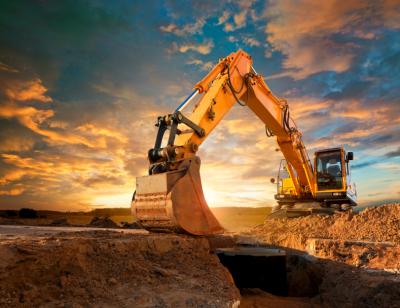 Land Use Topics
Mining

Forests/National Parks

Rangelands

Urban Planning

Solid Waste Planning
Mineral Resources
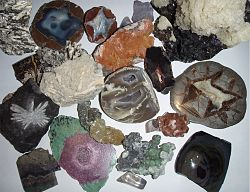 Mineral Resource – material that can be extracted & used economically
 Ore – metal-material

US, Germany, Russia = use 75% minerals

Producers: US, Australia, South Africa
Mineral Examples
Silver/Gold/Diamonds - jewelry

Titanium/Iron – steel alloy

Silicon – electronic devices

Chromium – chrome plating

Nickel – coins/metal plating
Coal
Coal – metamorphic rock formed by dead vegetation in swampy biomes (Northeastern US / China)
High heat and pressure

Obtained via MINING
Surface Mining
Mountain Top Removal – mining in mountains for ore
Strip – removing large overlying strip of land for ore underneath
Open-Pit – drill holes to remove ore
Slope Mine – cutting into ground at an angle
Ship minerals off in carts
Mountaintop Removal
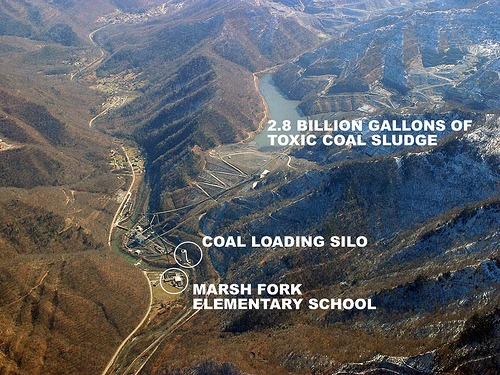 Mountain top Mining – removing mountain top to extract coal underneath

VERY destructive

Overburden – excess stuff
Destroys existing trees
Coal sludge in water
Acid Rain
Blocks flow of water
Strip Mining Pictured
Overburden/Gangue – soil and rock above the ore
Spoils – waste material
Ore Seam – layers of ore between gangue layers
Pit – ore site
Open Pit Mining Pictured
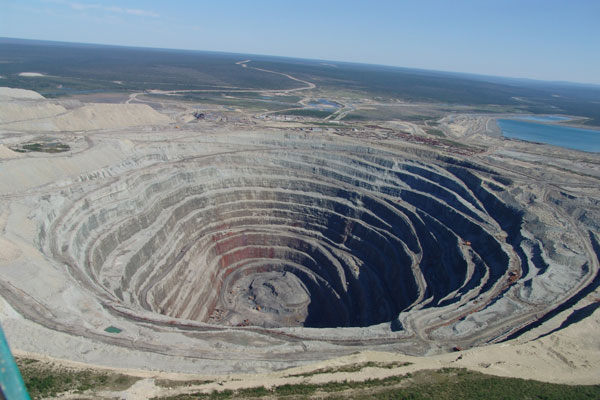 Slope Mining: Coal
Slope Mining – sloped tunnel built into earth. 
Railroad tracks/carts

Walls blasted, coal extracted (dynamite)

Pros – less land disturbed, less waste (spoil)

Cons – dangerous, expensive
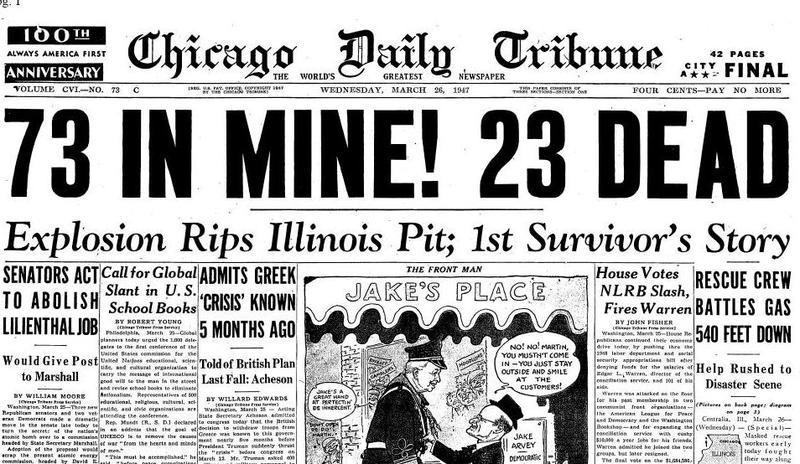 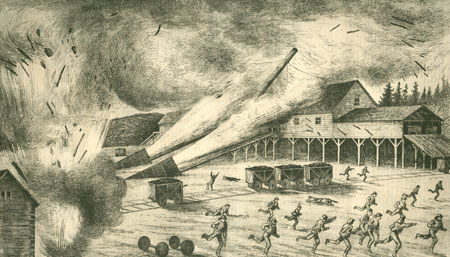 Chilean Mining Accident
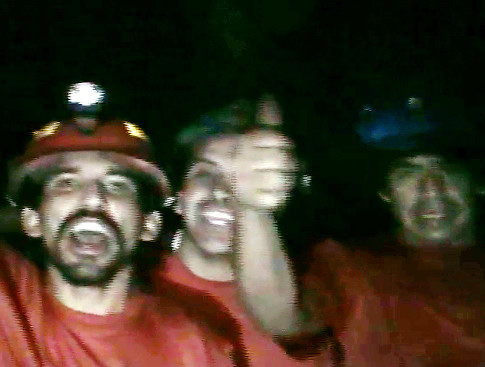 August 5th, 2010 – mine collapses


Copper/gold mine


33 miners, 69 days


Sex, drugs, PTSD
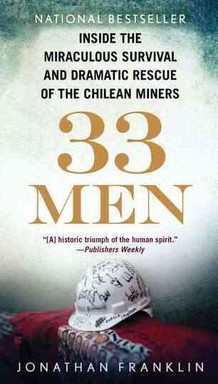 Leaching
In-Situ Leaching – Drill small holes into earth.  Extract minerals via water pressure/ammonia
Uranium Mining

Pros: minimal gangue (waste), cheaper, less surface disturbance

Cons: groundwater contamination
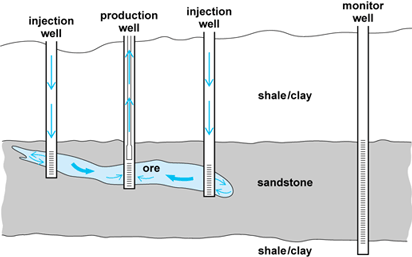 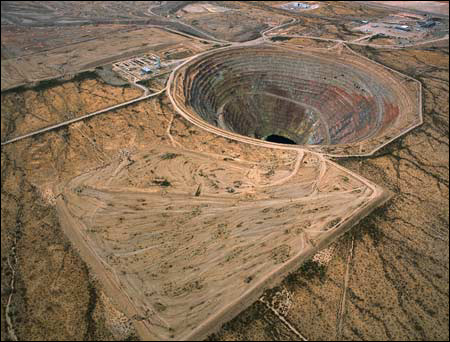 Environmental Effects of Mining
Land disturbed

Noise and health problems

Contaminated groundwater (sulfuric acid) – acid mine drainage

Methane – greenhouse gas

Water usage (mining, refining)
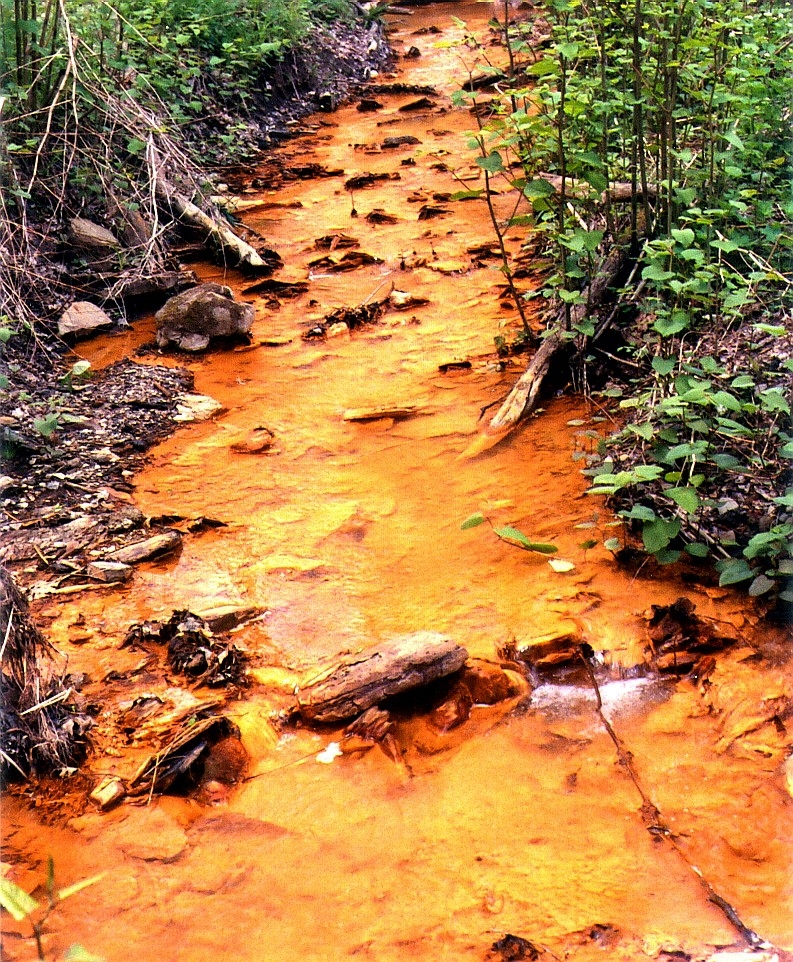 Miner’s Canary
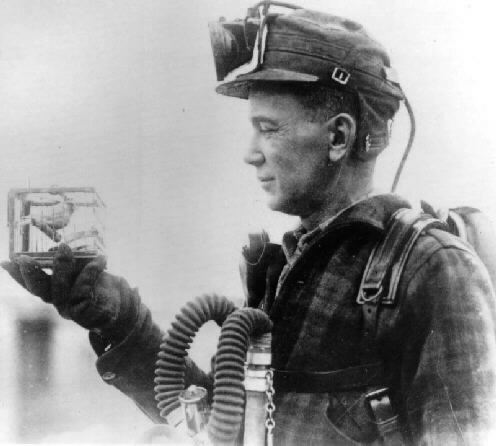 Sent into mines to detect safety

Carbon monoxide, methane detector

If bird is chirping, it is safe.  If not, it’s dead.  Sorry about it.

Phased out in 1980’s
Mining Laws/Solutions
General Mining Law – free access to individuals and corporations on minerals upon discovery
You discover it, you can dig for it.
Implications?

Surface Mining Control and Reclamation Act – you dig it up, you gotta put it back.

Phytoremediation – using plants to absorb toxic chemicals (twist flower – absorbs Ni/Pb)
Warm Up #8
Describe in-situ leaching as a mining technique.  Name one pro and one con of this method.


Why is the General Mining Law a potential problem for the environment?


Name one environmental and one health consequence of mining.
Warm Up #9
You had to pay money if your cookie went out of the original cookie area.  What mining law mandated this?

What did the chocolate chips represent in the lab?  What about the other part of the cookie?

What part of this upcoming exam are you the least comfortable with? (ex. Half-life, topography, plates, earthquakes, volcanoes, etc)